Unterrichtsvorgabe für den Förderschwerpunkt Hören und Kommunikation an Schulen in Nordrhein-Westfalenfür das Fach Deutsche Gebärdensprache (DGS) Kompetenzbereich „Medien- und Gebärdensprachtextkompetenz“
Gliederung
Der Kompetenzbereich „Medien- und Gebärdensprachtextkompetenz“
Progression über die fünf Niveaustufen
Beispiele aus dem Schulinternen Lehrplan zur möglichen Umsetzung im Unterricht
Beispiel einer unterstützenden Lernaufgabe
Vorschlag für teilnehmeraktivierende Elemente bei Implementationsveranstaltungen
Medien- und Gebärdensprachtextkompetenz
2
Kompetenzmodell
Medien- und Gebärdensprachtextkompetenz
3
Medien- und Gebärdensprachtextkompetenz
Umfasst die Teilbereiche der Rezeption und der Produktion.
Ein erweiterter Textbegriff wird zugrunde gelegt.
Kompetenzerwerb für den Umgang mit gebärdesprach-bezogenen analogen und digitalen visuellen Medien bezogen auf Rezeption und Produktion wird abgesichert.
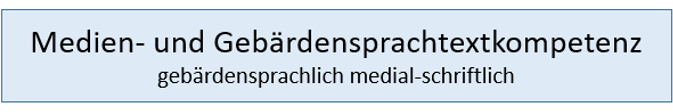 Medien- und Gebärdensprachtextkompetenz
4
Medien- und Gebärdensprachtextkompetenz
Mündlichkeit drückt sich in der dialogischen Form (dialogische Gebärden-sprachtexte) aus und Schriftlichkeit im Medialen Gebärden (mediale Gebärdensprachtexte).
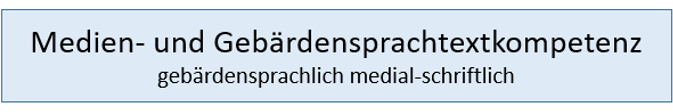 Medien- und Gebärdensprachtextkompetenz
5
Darstellung des Kompetenzbereiches in der Unterrichtsvorgabe
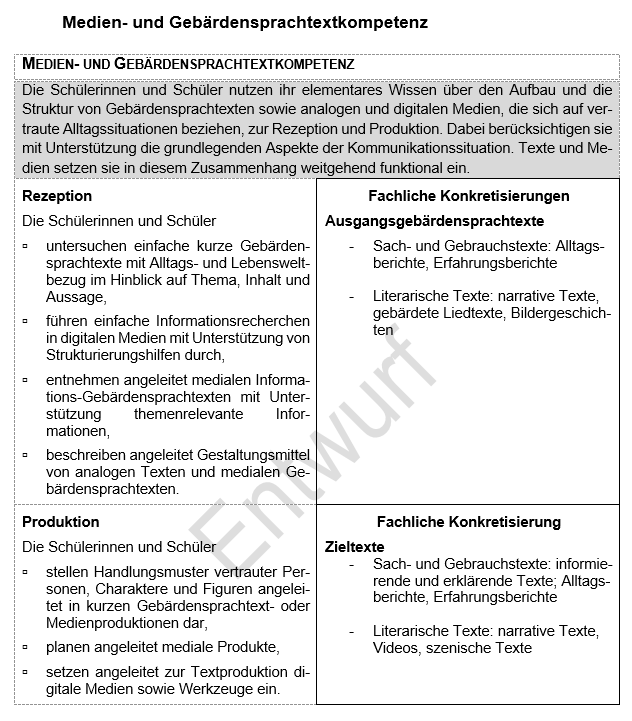 Darstellung der Perspektive der Kompetenzentwicklung im Rahmen der Niveaustufe

Untergliederung des Kompetenzbereiches in:
Rezeption
Produktion

Obligatorische fachliche Konkretisierungen
Medien- und Gebärdensprachtextkompetenz
6
2.	Progression über die fünf Niveaustufen
Medien- und Gebärdensprachtextkompetenz
7
Progression einer ausgewählten Kompetenz
Medien- und Gebärdensprachtextkompetenz
8
3.	Beispiele aus dem Schulinternen Lehrplan zur 	möglichen Umsetzung im Unterricht
Medien- und Gebärdensprachtextkompetenz
9
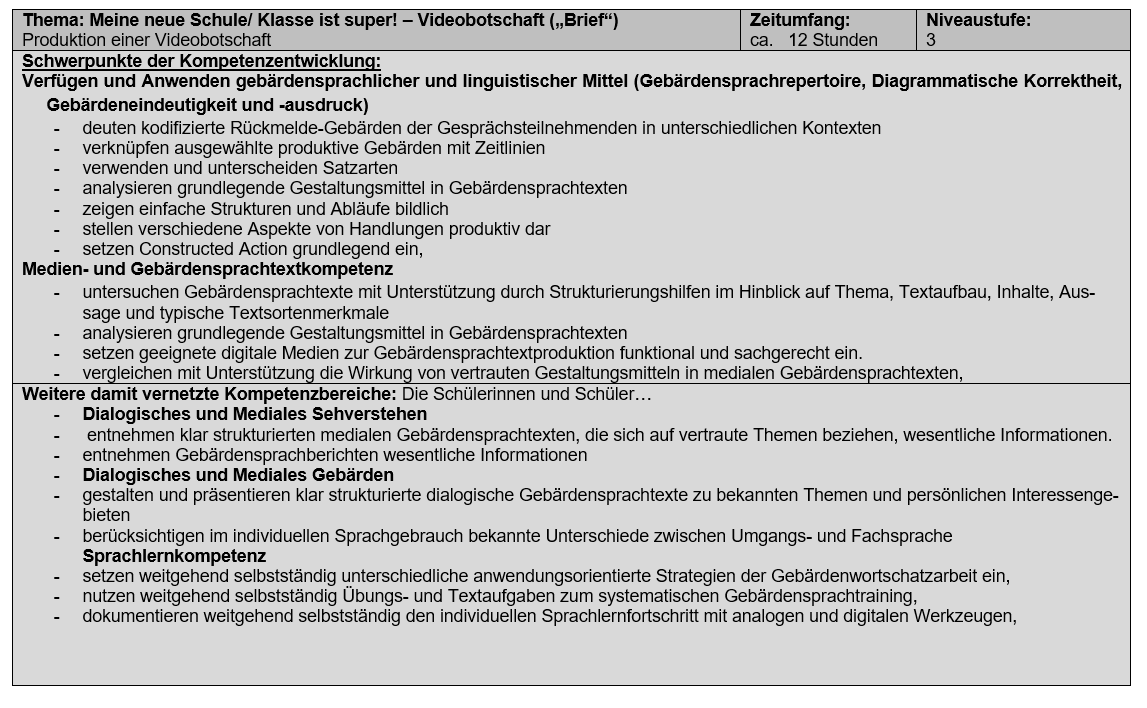 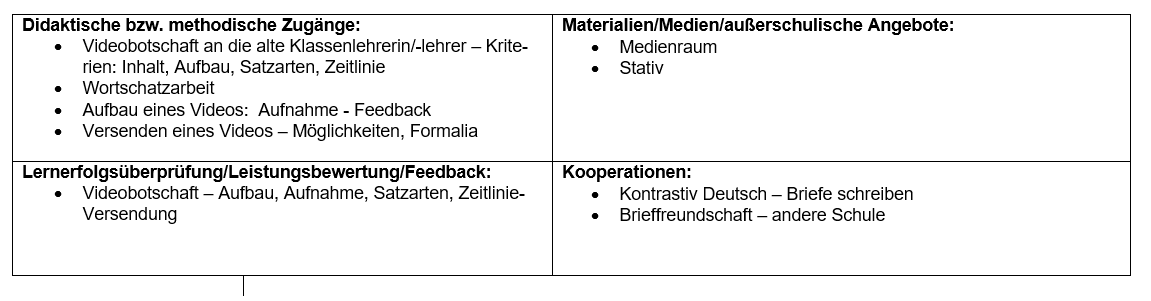 4.	Beispiel einer unterstützenden Lernaufgabe
Medien- und Gebärdensprachtextkompetenz
12
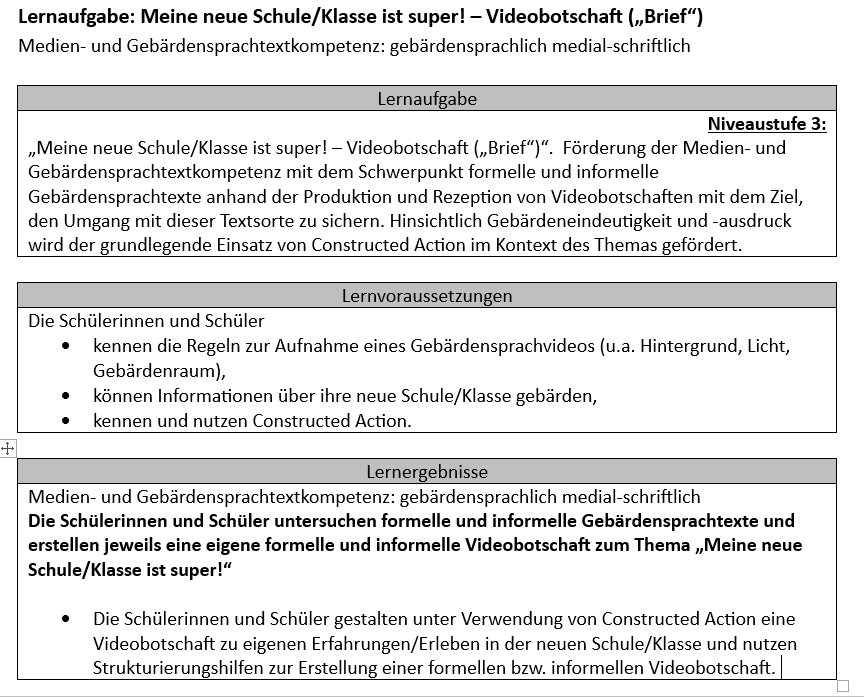 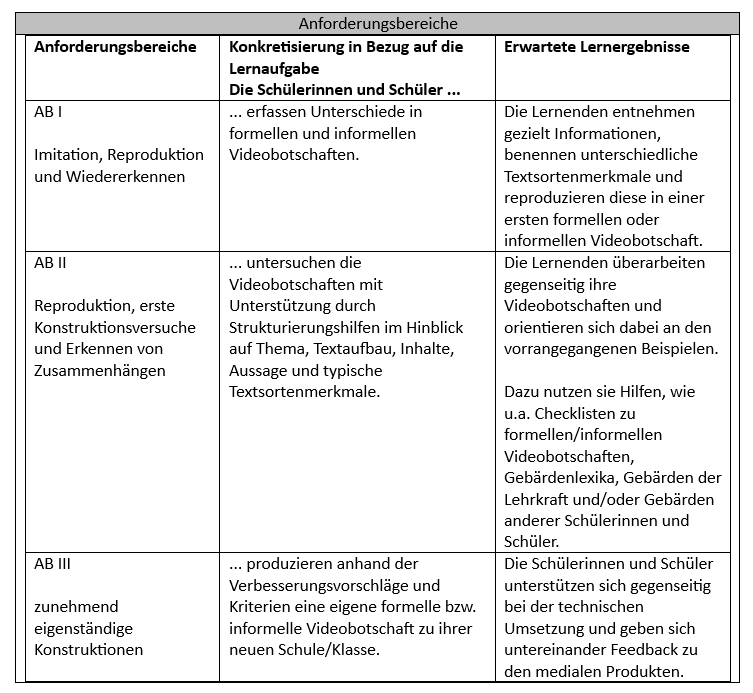 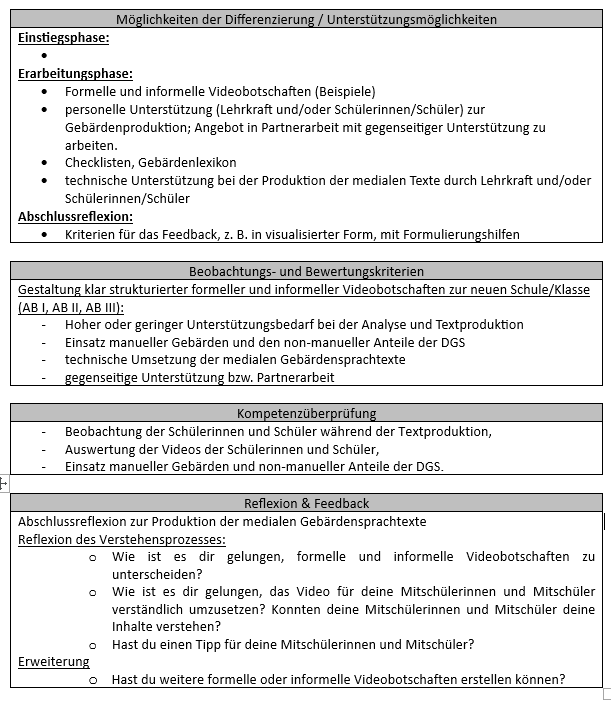 5.	Vorschlag für teilnehmeraktivierende Elemente bei 	Implementationsveranstaltungen
Medien- und Gebärdensprachtextkompetenz
16
Kapitel 1: Aufgaben und Ziele des Faches
Notieren Sie 1-2 Punkte der nachfolgenden Aussagen, die Ihnen persönlich in Ihrem Unterricht im Fach DGS besonders am Herzen liegen.
Geben Sie ein Beispiel, wie sich diese Aufgaben/Ziele konkret in Ihrem Unterricht zeigen können.
Tauschen Sie sich mit Ihrer Nachbarin/Ihrem Nachbarn aus.
Zitate aus der Unterrichtsvorgabe dgs - Auszüge aus Kap. 1
„DGS als Teil der Mehrsprachigkeit innerhalb unserer Gesellschaft wird als Ressource für sprachliche Bildung verstanden“
„Schülerinnen und Schüler erwerben eine transkulturelle Handlungsfähigkeit, die sie auch befähigt, sprachlich-kulturelle Besonderheiten von Sprachen zu reflektieren“
„wird DGS als Basis- oder Zielsprache unterrichtet“
„Erwerb bimodal-mehrsprachiger Kompetenzen“
„Orientierung am Prinzip der funktionalen Einsprachigkeit“
„bildungssprachliche Kompetenzen ausbilden“
„Unterrichtsinhalte werden über mediales Gebärden dokumentiert, gesichert und gespeichert“
Medien- und Gebärdensprachtextkompetenz
17
[Speaker Notes: Wir vermuten, dass Sie manche dieser Aussagen besonders wichtig finden. Daher bitten wir Sie nun ….

Auswertung: Es wäre schön, wenn zwei, drei Kolleg/-innen einmal berichten würden, was sie in ihren Partnergruppen besprochen haben.]
Kapitel 2: Kompetenzerwartungen in der Praxis
Wählen Sie bitte in Partnerarbeit eine der Kompetenzerwartungen aus:

Die Schülerinnen und Schüler …
stellen Perspektiven und Handlungsmuster von Personen, Charakteren und Figuren in verschiedenen Textsorten dar. 
strukturieren themenrelevante Informationen aus Gebärdensprachtexten und digitalen Medien.
setzen geeignete digitale Medien sowie digitale Werkzeuge zur Gebärdensprachtextproduktion funktional und sachgerecht ein.
analysieren grundlegende Gestaltungsmittel in Gebärdensprachtexten.
beschreiben grundlegende Unterschiede von Gestaltungsmitteln in analogen Texten und medialen Gebärdensprachtexten

Erörtern Sie bitte in Ihrem Team: „Was kann eine Schülerin/ein Schüler, wenn sie/er über die (von Ihnen ausgewählte) Kompetenz verfügt?“
Beschreiben Sie nun bitte, über welche Kenntnisse / Fähigkeiten / Fertigkeiten / Haltungen eine Schülerin/ein Schüler mit Blick auf die (von Ihnen ausgewählte) Kompetenz mindestens verfügen sollte.
fakultativ: Überlegen Sie bitte, in welchem Unterrichtsvorhaben sich diese Kompetenzen am besten fördern lassen könnte.
Medien- und Gebärdensprachtextkompetenz
18
[Speaker Notes: Kompetenzerwartungen sind in der Unterrichtsvorgabe auf mittleren Abstraktionsniveau formuliert, also ungleich Stundenziel oder Aufgabenstellung
     (ACHTUNG: In der Unterrichtsvorgabe steht „können in Aufgabenstellungen umgesetzt und überprüft werden“, das meint aber nicht, dass sie 1:1 abbildbar sind).
Für den Unterricht muss man sich also klar machen, in welche Teilkompetenzen sich die Kompetenzerwartung ausdifferenzieren.
Deshalb hier nun ein Vorschlag für Sie, den Sie auch in Ihre Schule mitnehmen können, wie man sich den Kompetenzerwartungen nähern kann, wenn man konkreten Unterricht plant.]
Herzlichen Dank für Ihre Aufmerksamkeit!
Medien- und Gebärdensprachtextkompetenz
19